«PRO – этапы педагогического становления»
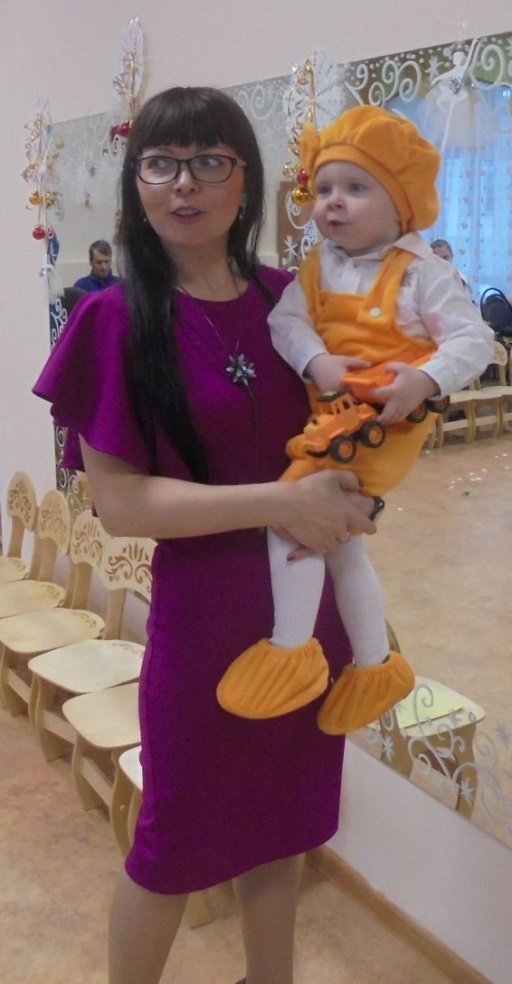 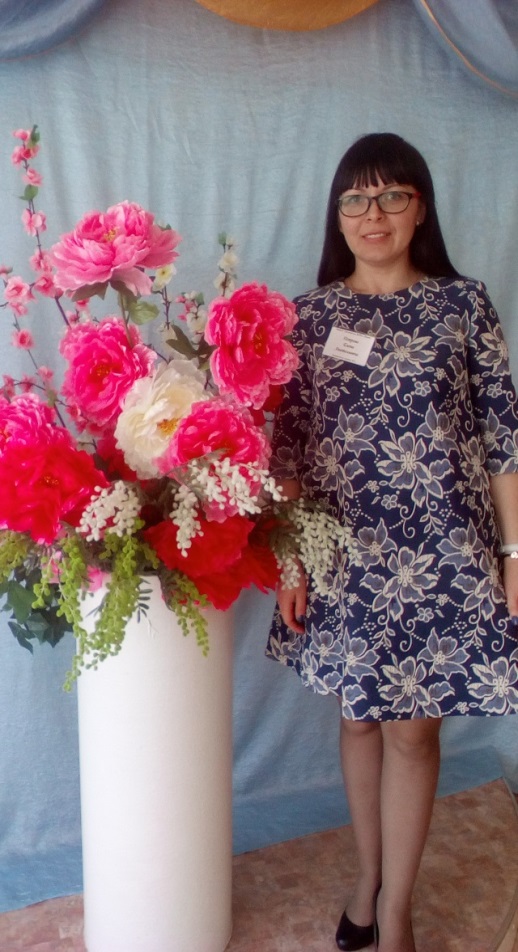 Петрова Елена Анатольевна
воспитатель
МБДОУ «Детский сад №295» г. Перми
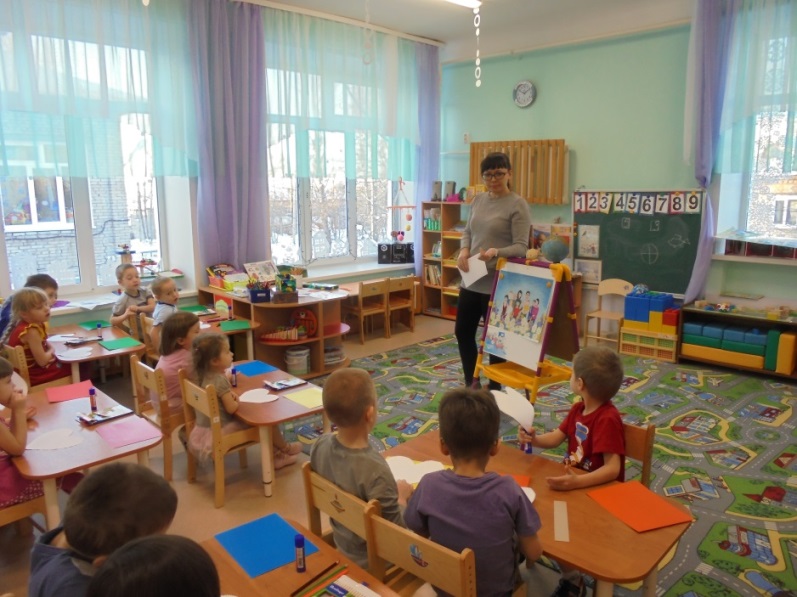 Моя педагогическая деятельность очень интересная и разнообразная!
	Сначала прошла все этапы педагогического становления как учитель начальных классов. ( 18 лет). 
	Сейчас прохожу этапы педагогического становления как воспитатель.
	Горжусь, что моя жизнь связана с детьми! Я их очень люблю!
Всегда развиваюсь! Ищу, изучаю и использую лучшие методы и формы работы с детьми и с родителями. С
Сформирован свой стиль работы.
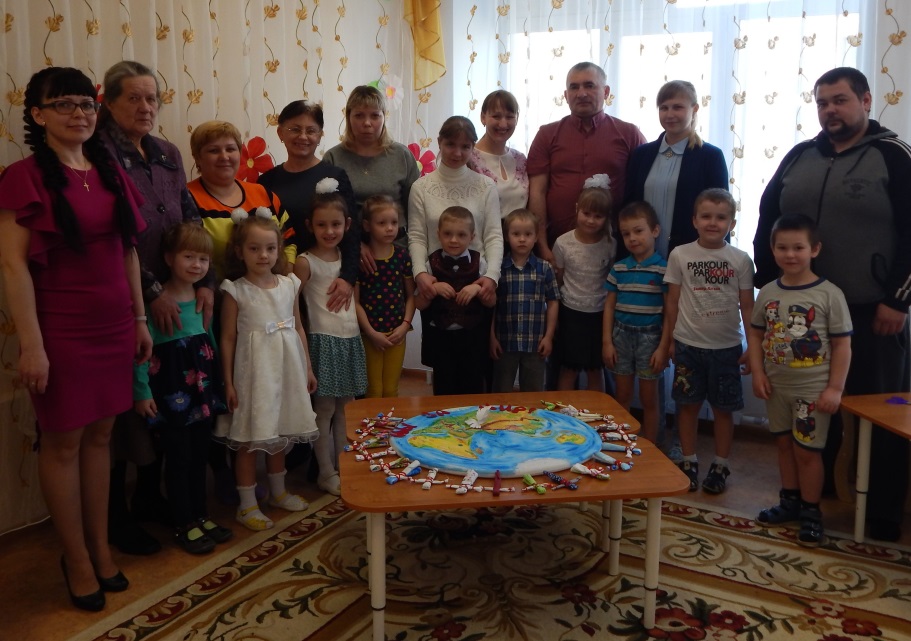 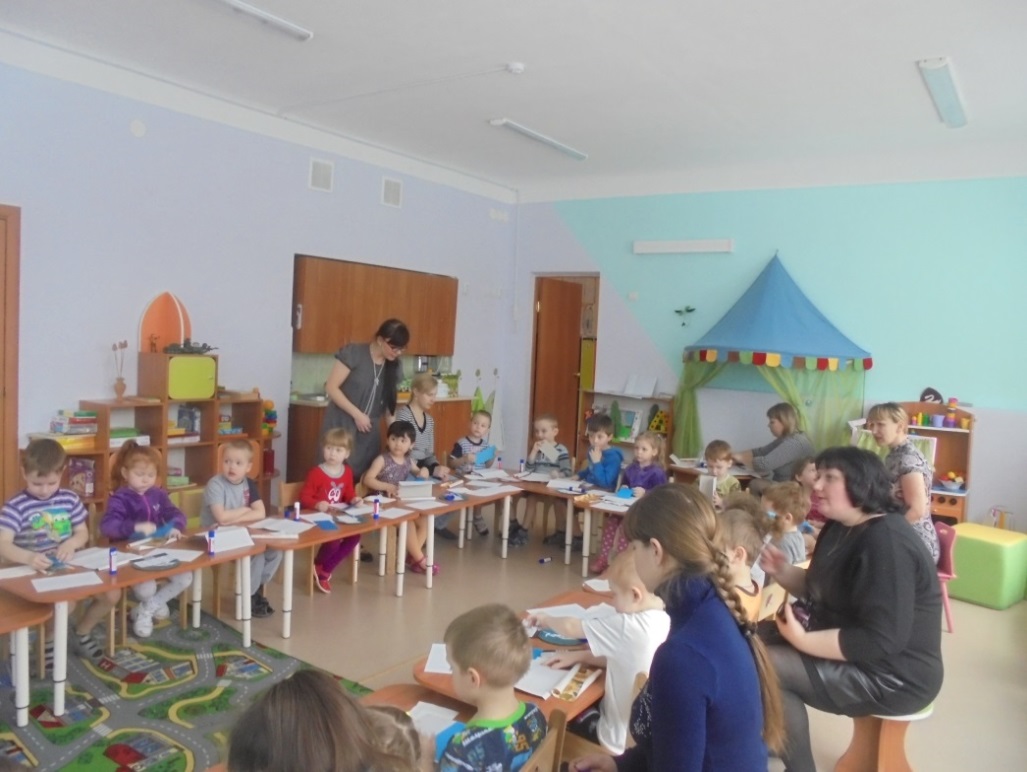 Акцентирую усилия на взаимодействие с ребятами, учитывая их интересы, особенности. 
Реализую свои собственные идеи, проекты, разработанные игры.
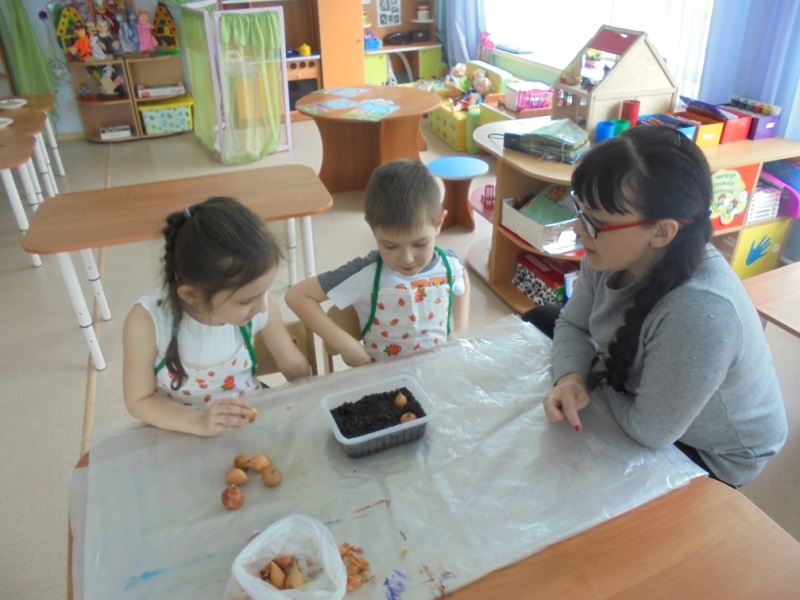 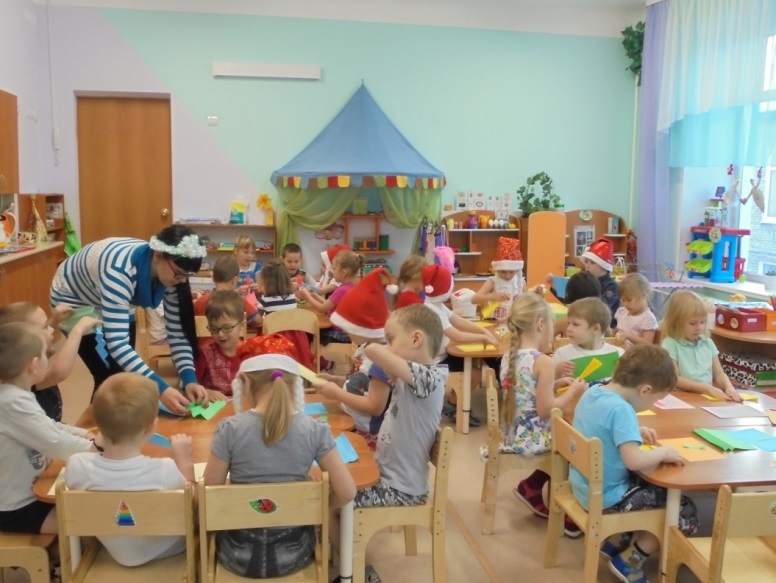 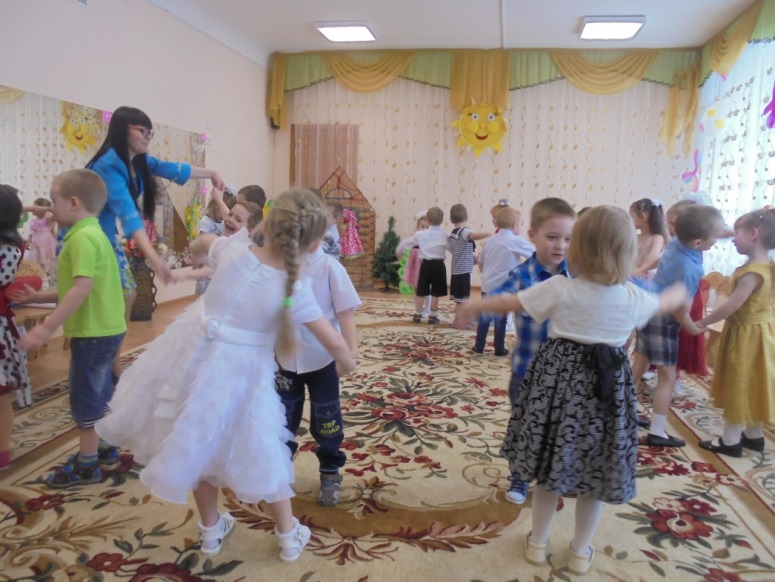 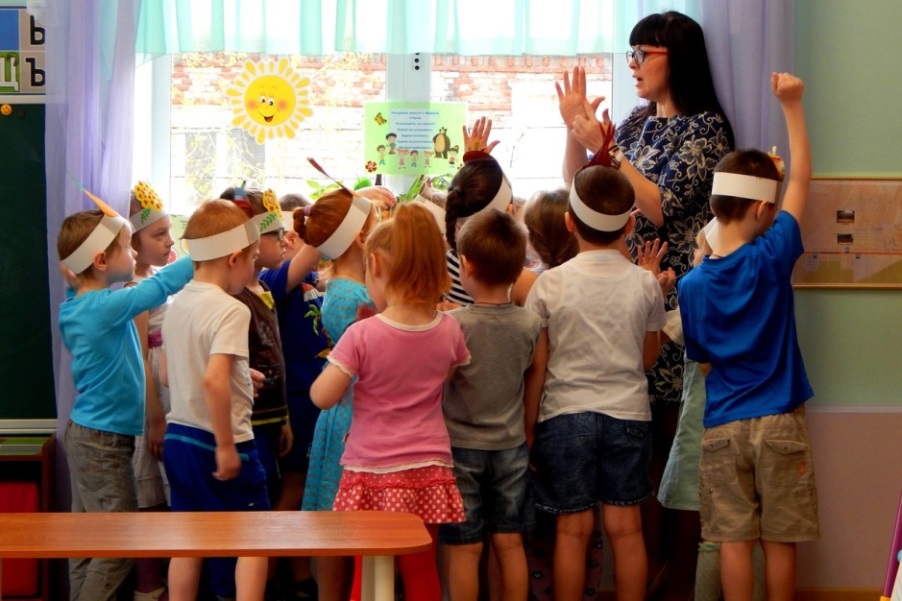 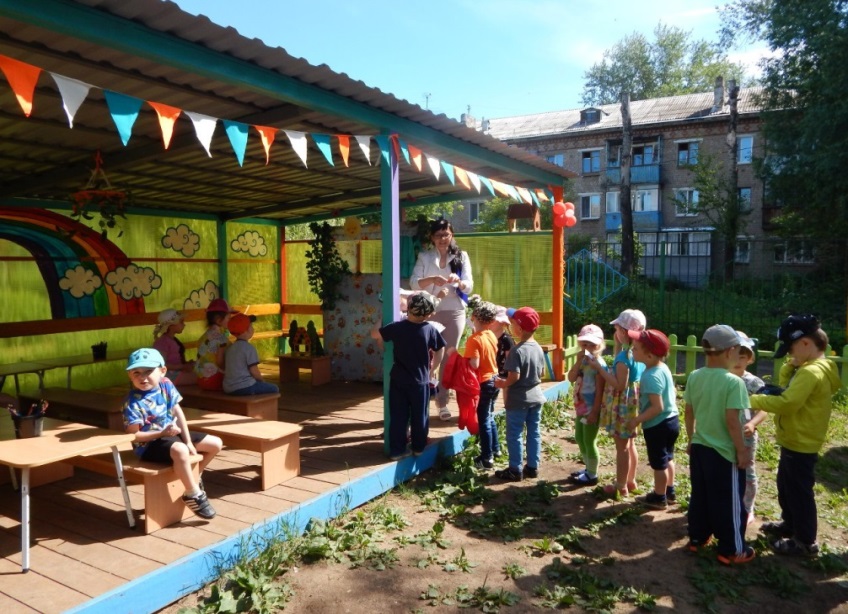 Обобщаю, анализирую свою деятельность. 
Обмениваюсь своим опытом с другими педагогами.
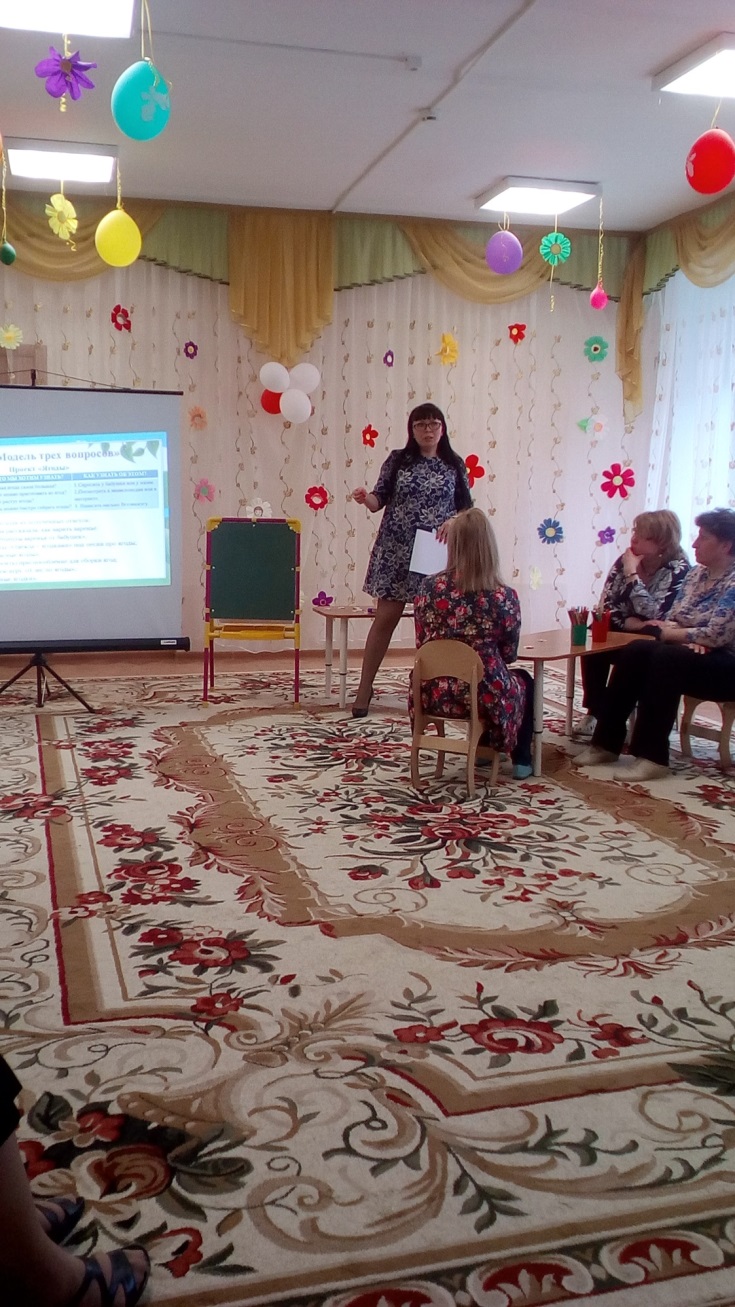 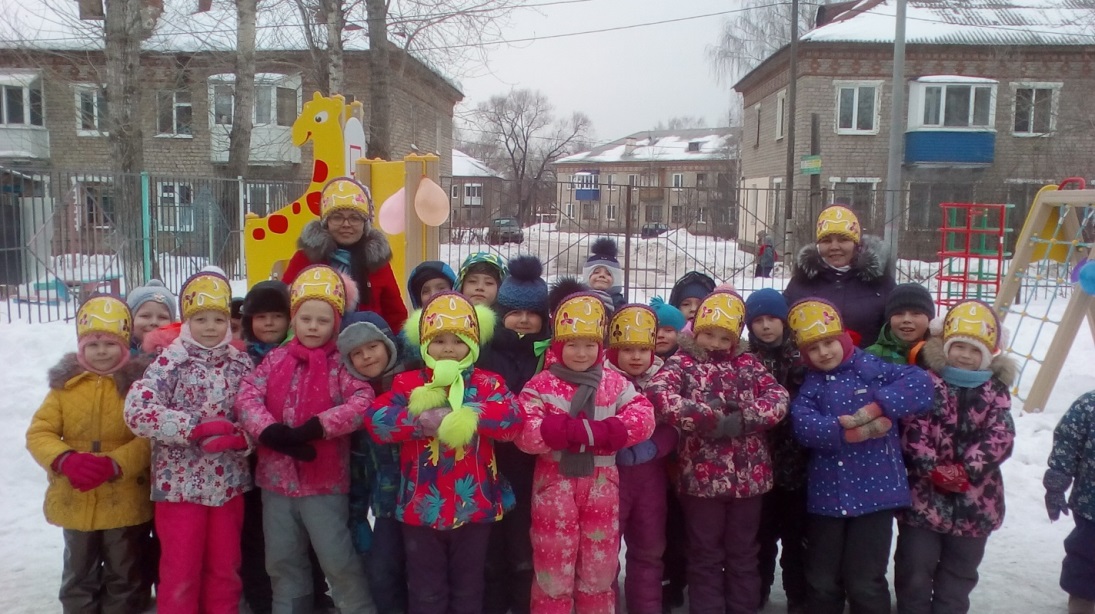 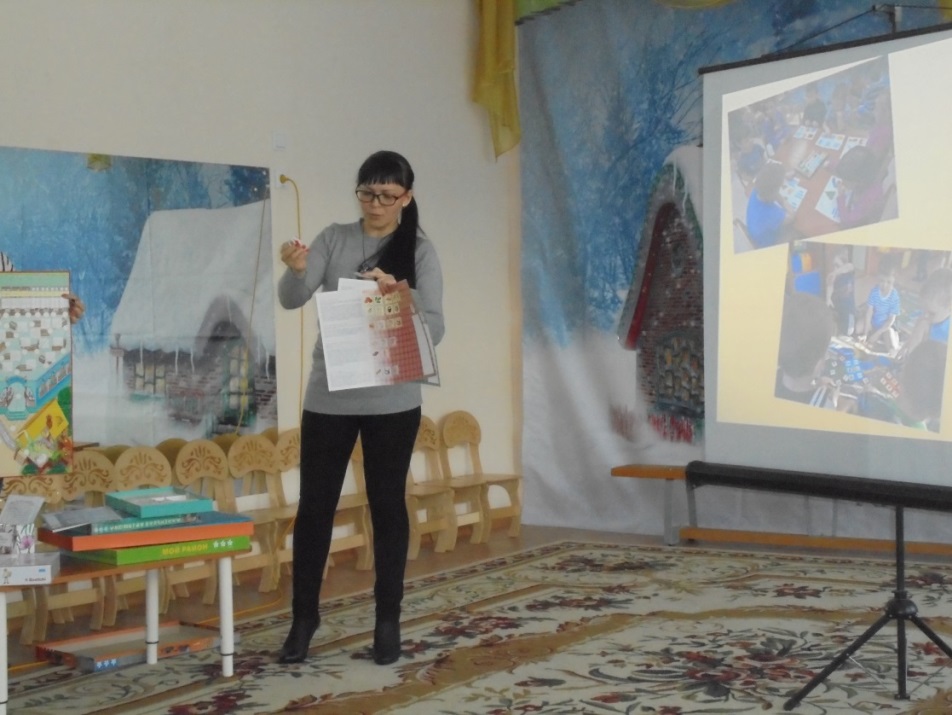 Всегда иду в ногу со временем!Опаздывать нельзя!
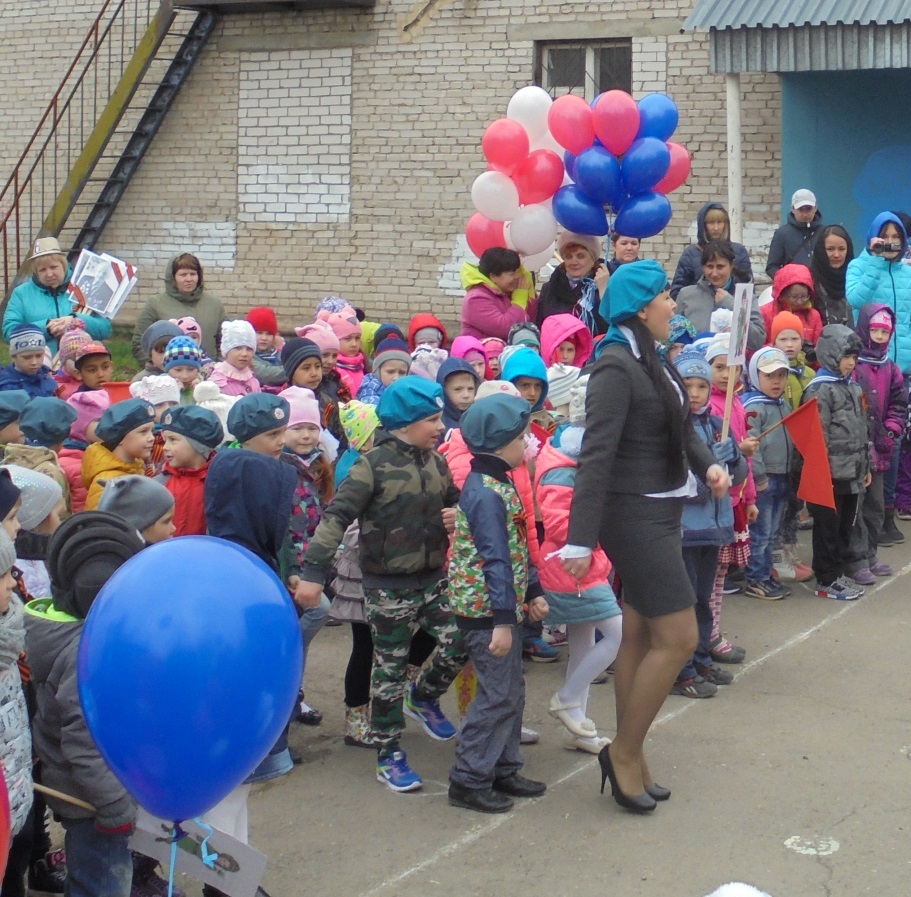 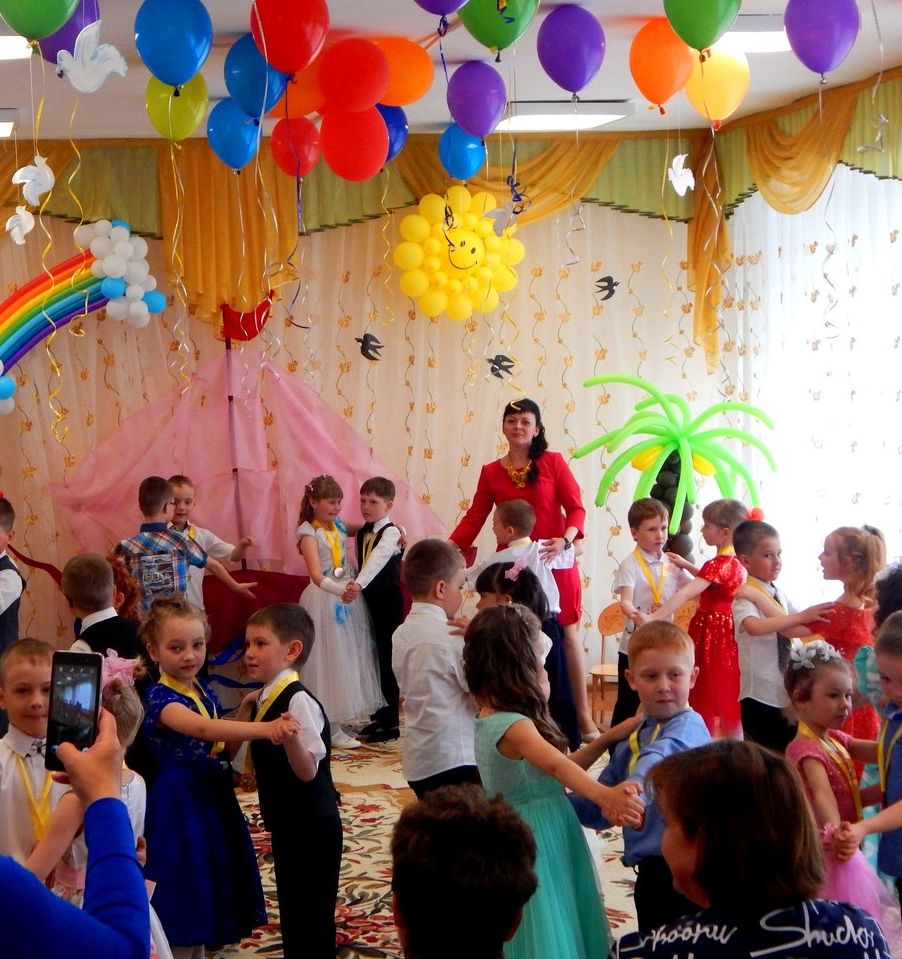